ADABIYOT
5- sinf
Mavzu: Hamid Olimjon hayoti va ijodi
O‘zbek she’riyatining yorqin vakili
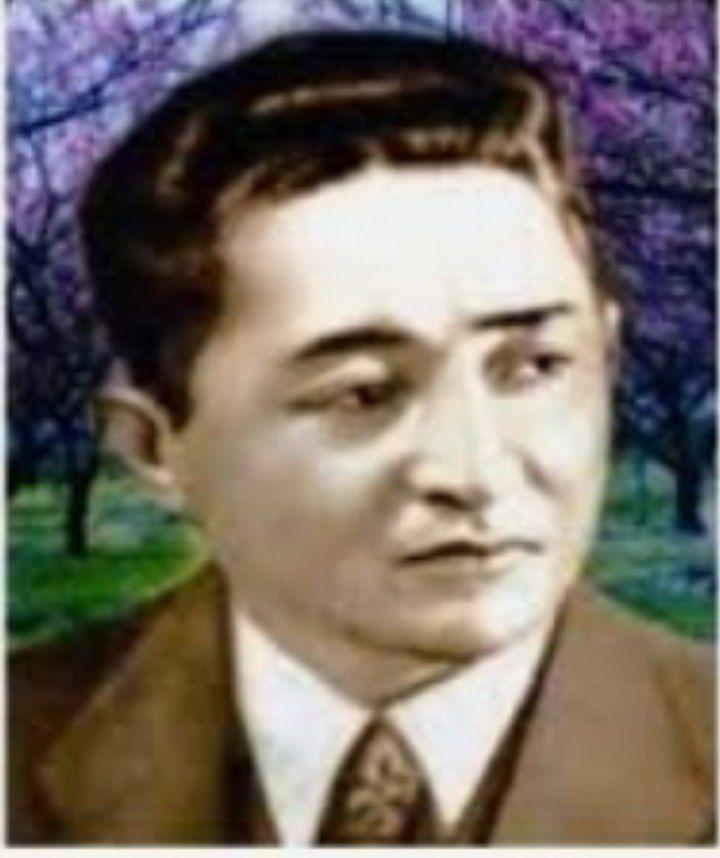 Rahbar
O‘zbekiston yoshlar
 uyushmasi
Olim
Akademik unvoni
Hamid Olimjon 1909- yil 12- dekabrda
 Jizzah shahrida tavallud topgan.
Jizzah baxshilar yurti
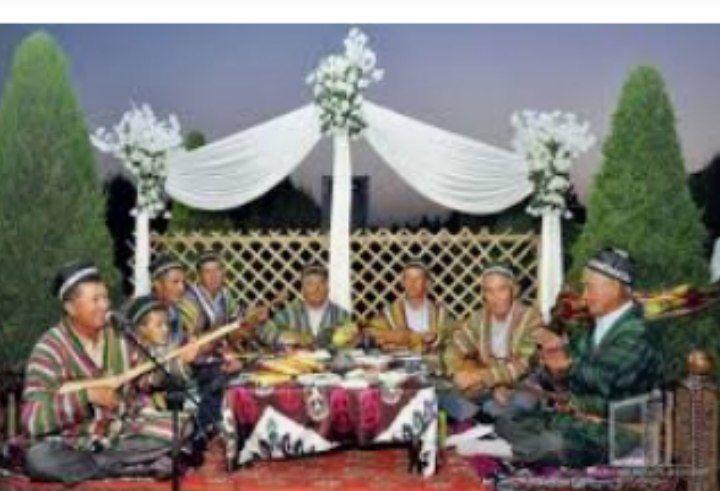 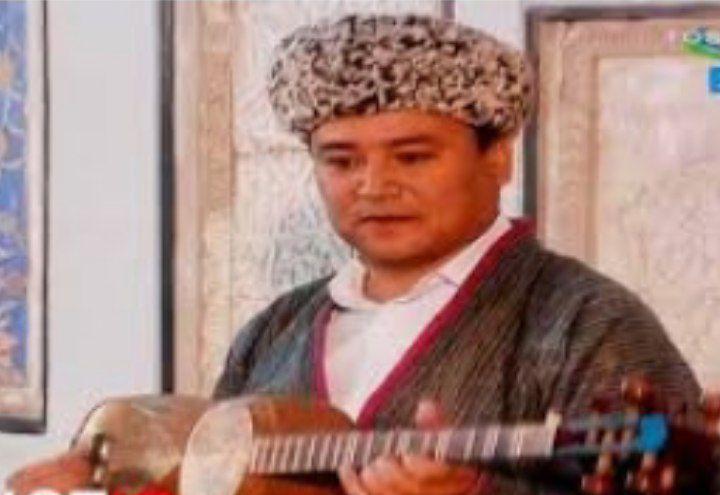 Qashqadaryo
Surxondaryo
Xorazm
O‘tgan asrning boshlarida
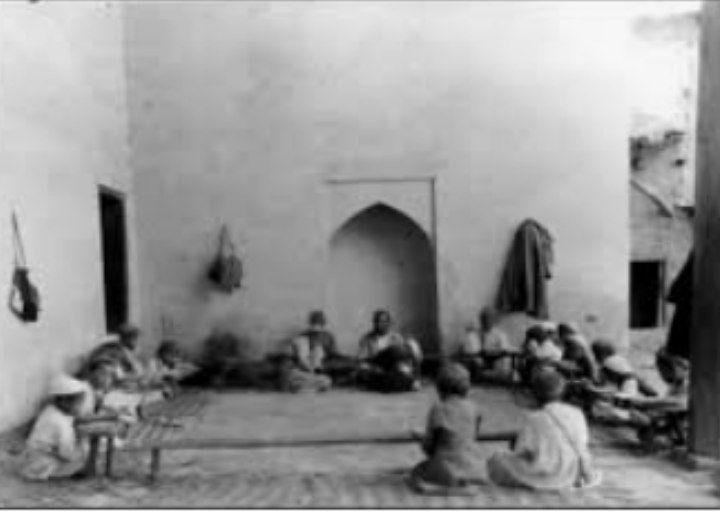 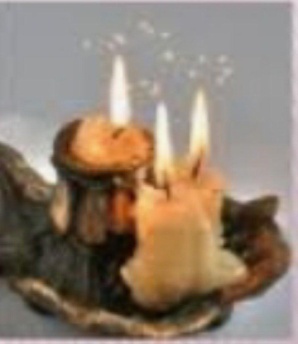 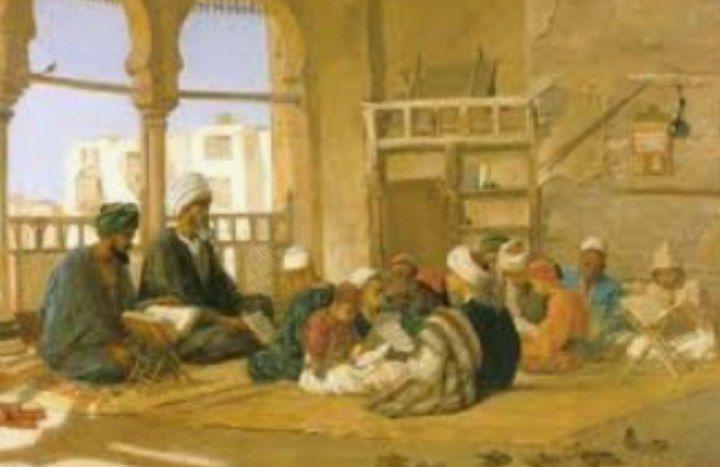 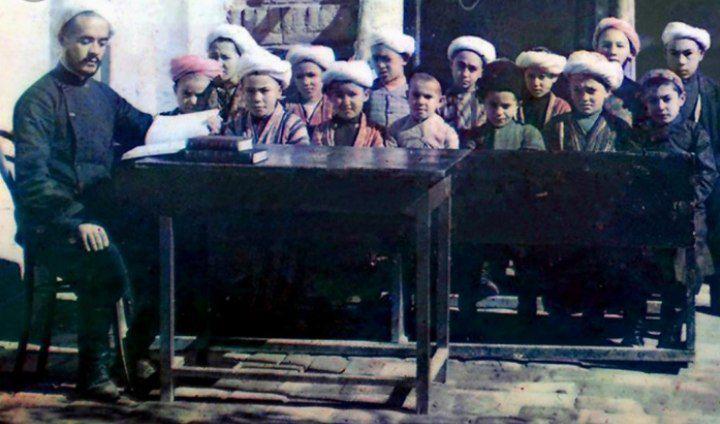 Shoirning onasi
Hamid Olimjonning 
onasi Komila aya juda ko‘p
 doston va ertaklarni 
yod bilgan.
Ilm eng katta davlat
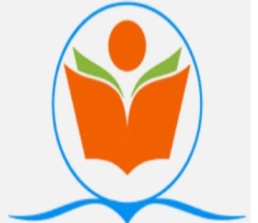 Ijoddagi ilk qadam
1926- yil
1929- yil
Dastlabki she’rlari
 “Zarafshon” gazetasida
bosilib chiqadi.
Ilk she’riy to‘plami
 “Ko‘klam” nomi bilan
chop etiladi.
She’riy dramalari
Tarixiy mavzuda “Muqanna”nomli
Zamonaviy mavzuda “Jinoyat” nomli
Mashhur doston
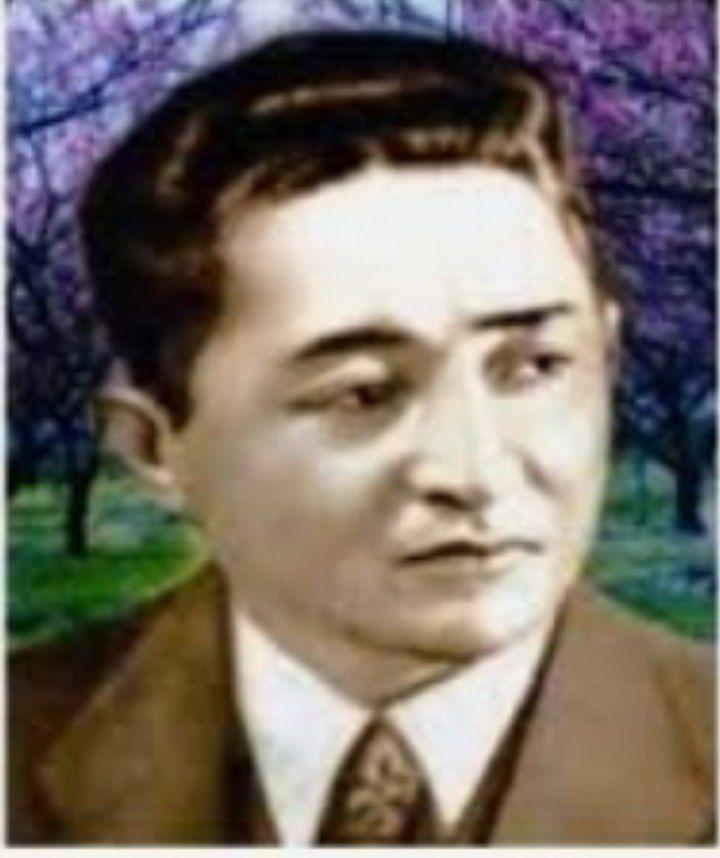 1937- yil
 “Oygul bilan Baxtiyor”
nomli mashhur dostonini yaratdi.
Asarlari
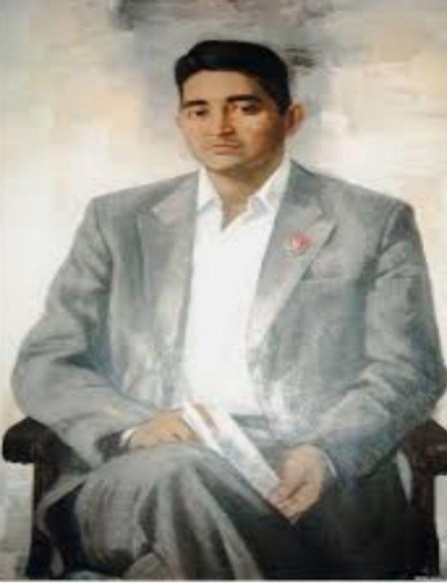 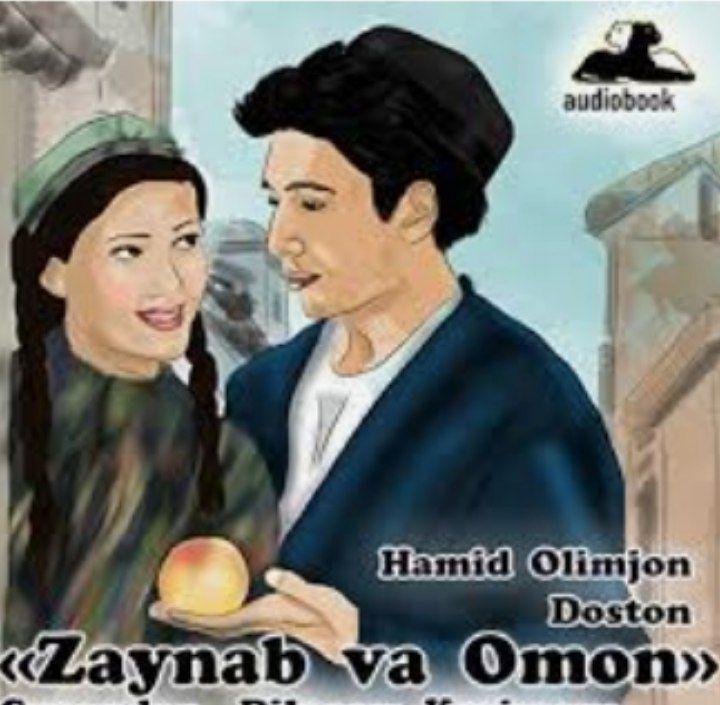 Hamid Olimjon
Vafo va sadoqat timsoli
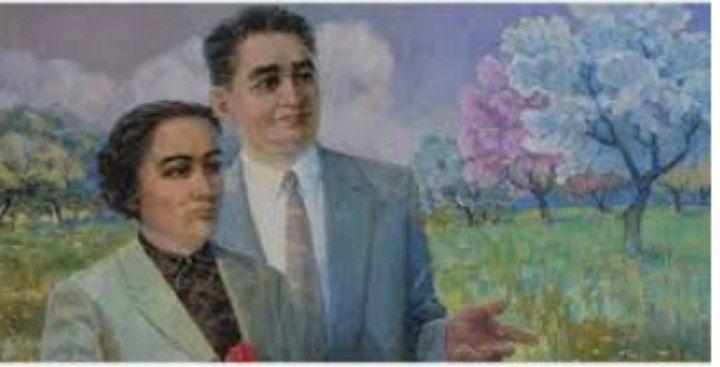 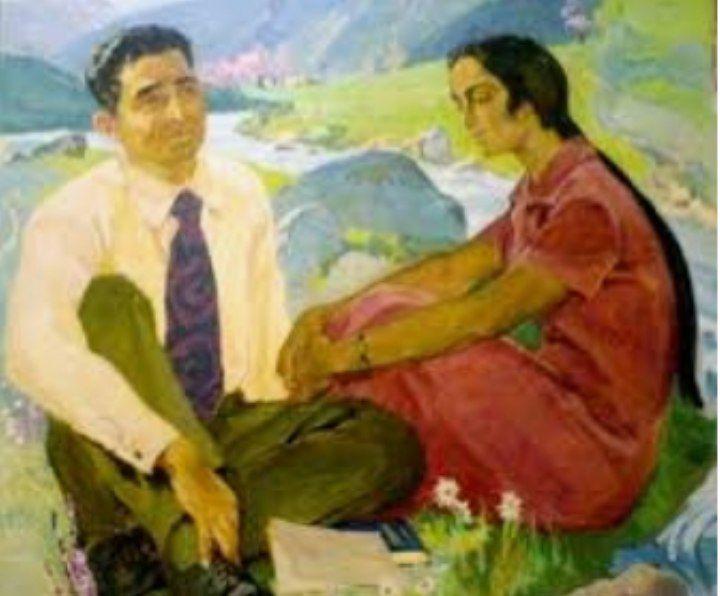 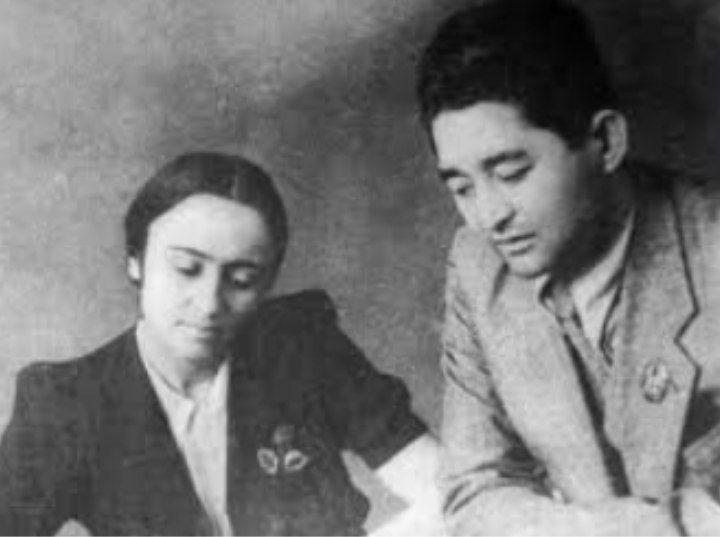 Qisqa umr
1944- yil 3- iyul kuni 
Toshkent viloyatining 
Do‘rmon qishlog‘ida joylashgan
 “Yozuvchilar bog‘i”dan shaharga 
 qaytayotganda avtomobil halokatiga
 uchrab, vafot etadi.
Xalq e’zozida
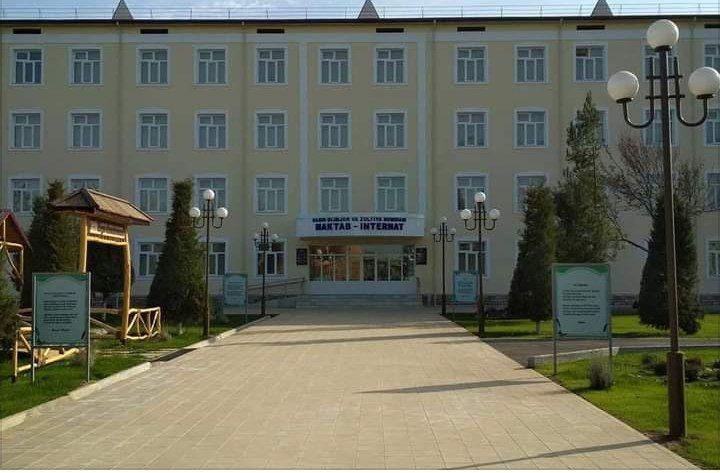 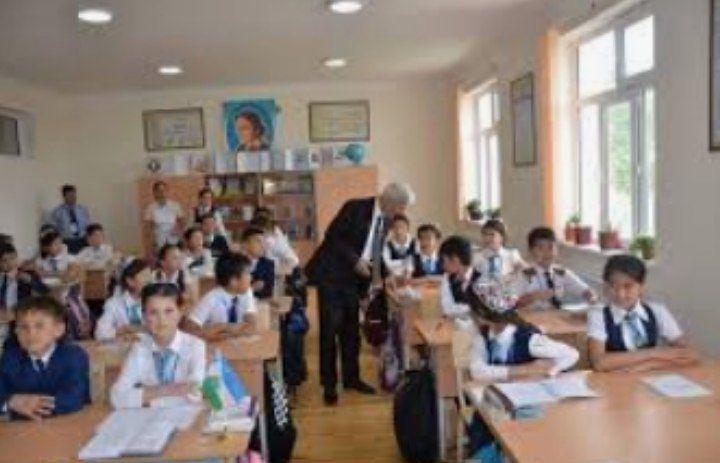 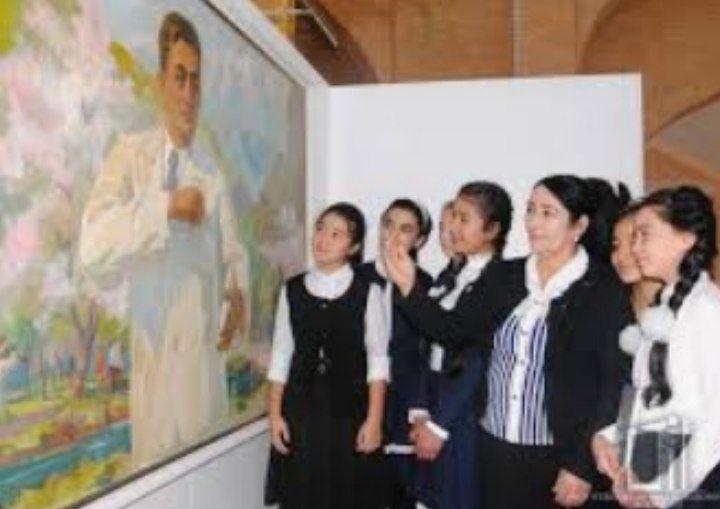 Ertak-doston
Dostonlar
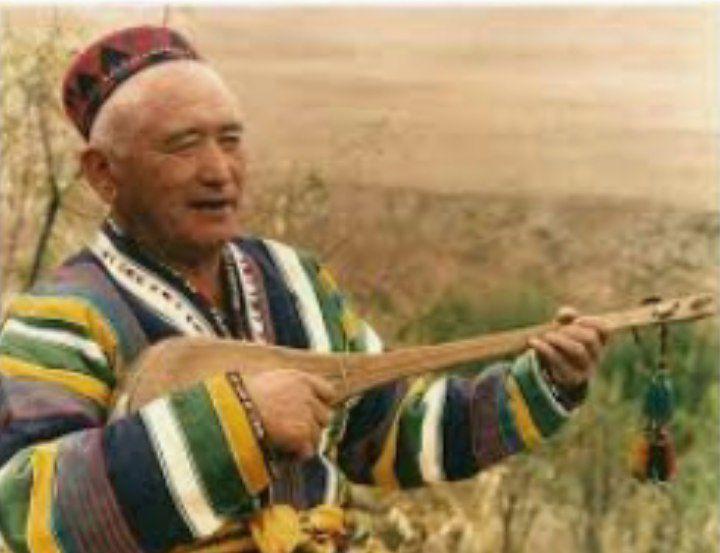 Xalq dostonlari
Adabiy dostonlar
boshlama, voqealar rivoji, tugallanma
Mustaqil bajarish uchun topshiriq:
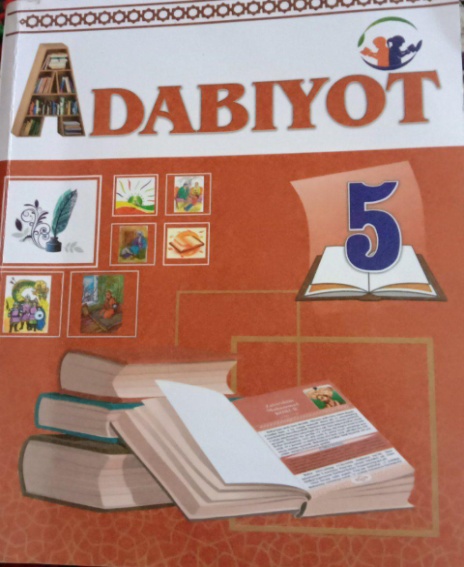 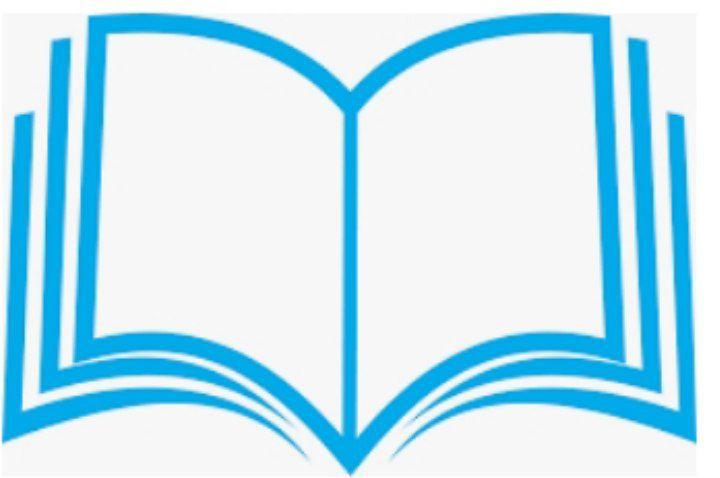 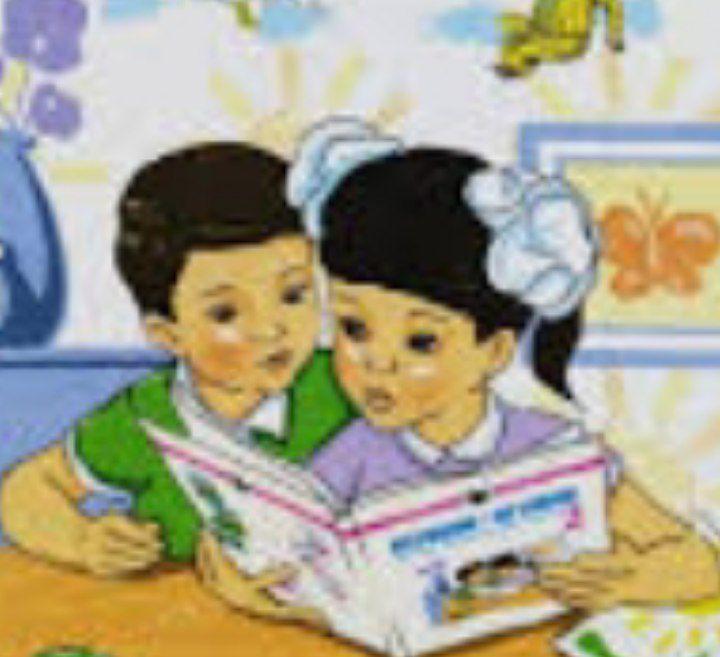 63
-
70
bet
“Oygul bilan Baxtiyor”